Música
María Paula Muñoz
Romántica
Electrónica
Metal
Y muchos mas..
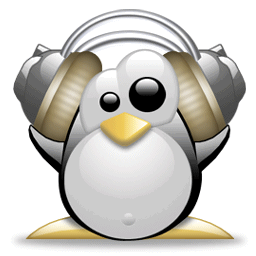